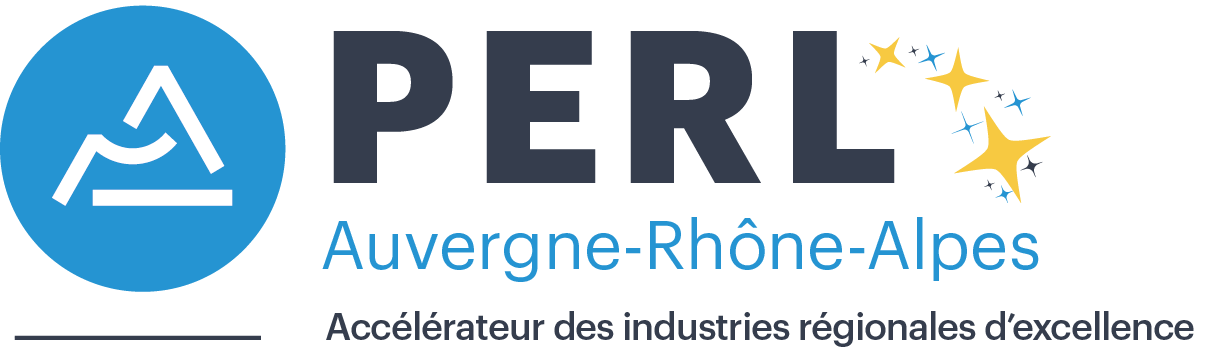 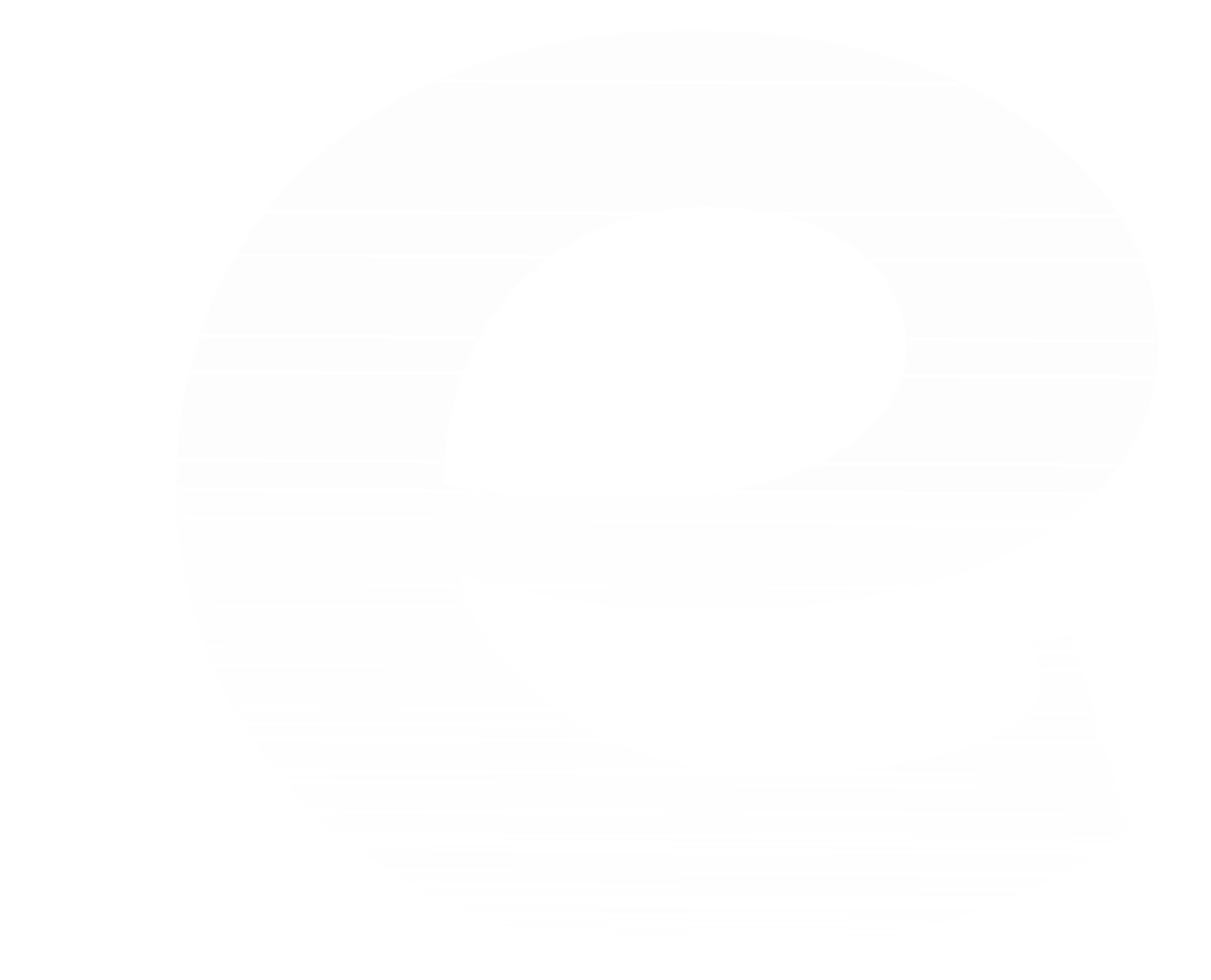 Kit com PERLMise à jour Juin 2023
« Toutes les entreprises PERL sont les pièces 
d’un moteur régional qui réussit… »
CONTEXTE
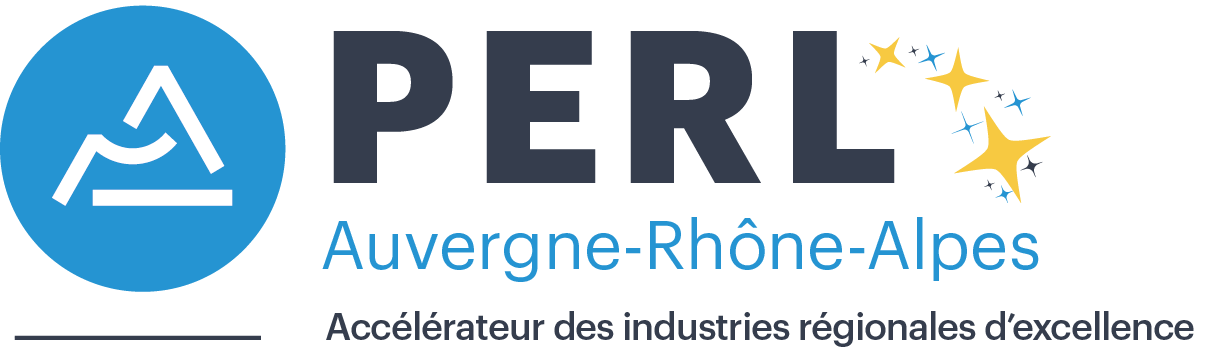 A propos
Le réseau PERL rassemble plus de 360 entreprises industrielles et de services à l'industrie régionales à fort potentiel de développement, véritables locomotives de la 1ère région industrielle de France. 
En chiffres 
En 2022, elles représentaient plus de 3 Mds € de chiffre d’affaires cumulé et plus de 14 500 emplois dans la région.  Ces pépites régionales sont au cœur de la stratégie économique régionale, visant à permettre d’accélérer leur croissance : de TPE à PME, puis de PME à ETI.  A ce titre, elles bénéficient en priorité de tous les services de l’Agence, dans le cadre d’une convention d’accompagnement.

En pratique
Les entreprises PERL font l'objet d'une convention tripartite avec la Région Auvergne-Rhône-Alpes et l'Agence Auvergne-Rhône-Alpes-Entreprises d'une durée de 3 ans et deviennent adhérentes de l'Agence.
Le logotype
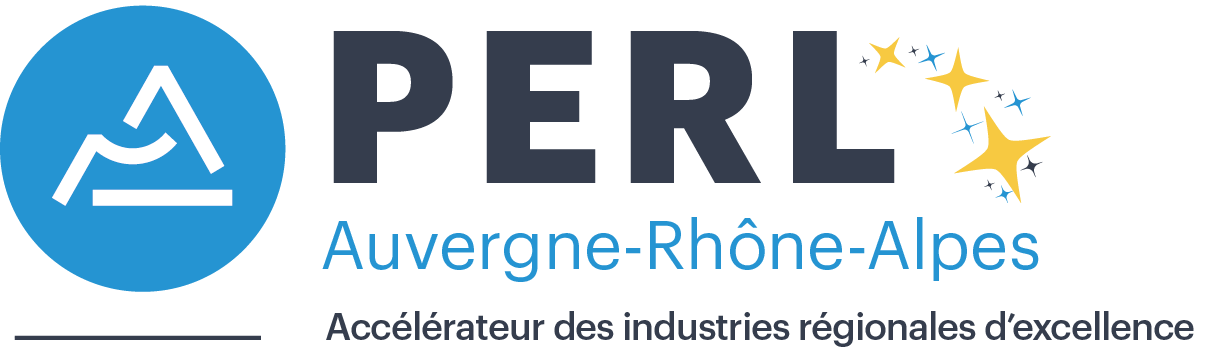 DéclinaisonS
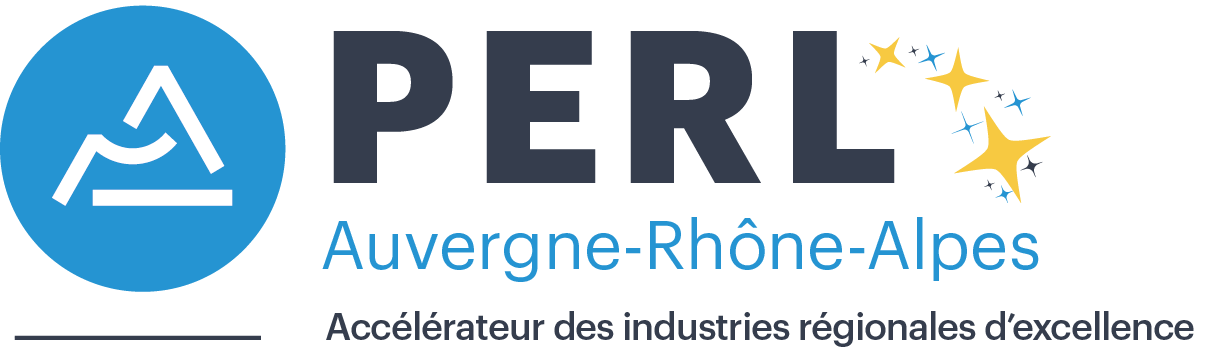 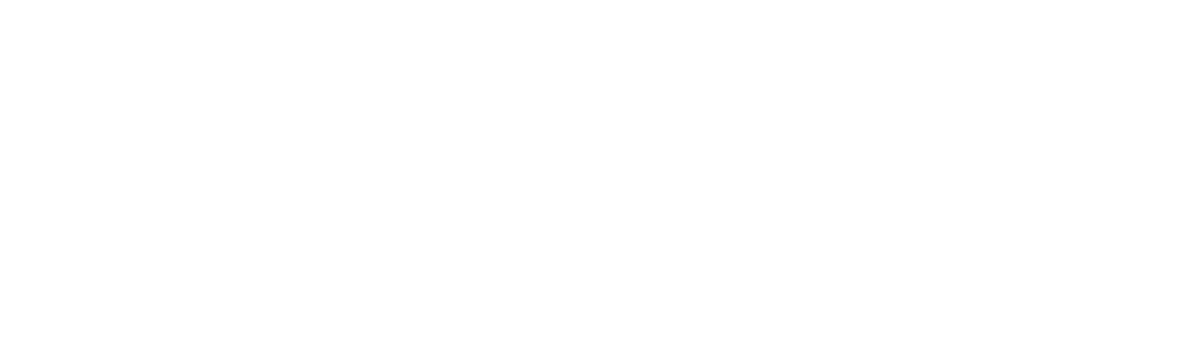 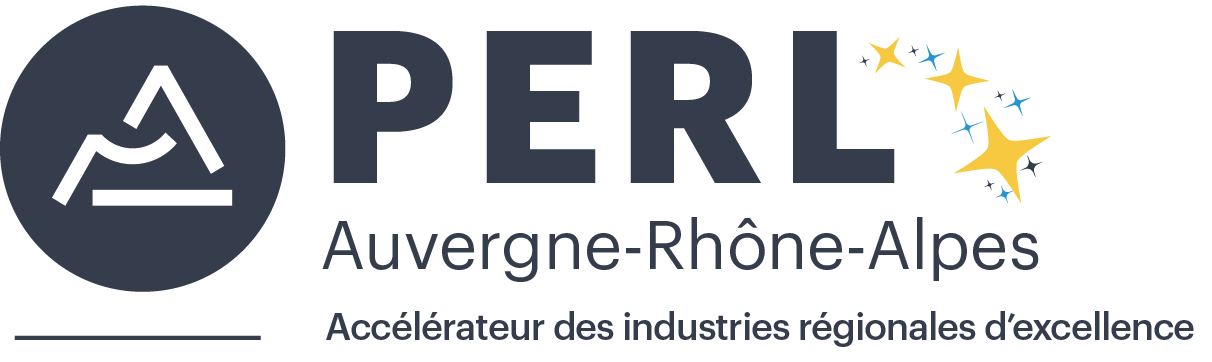 AUTRE FORMA
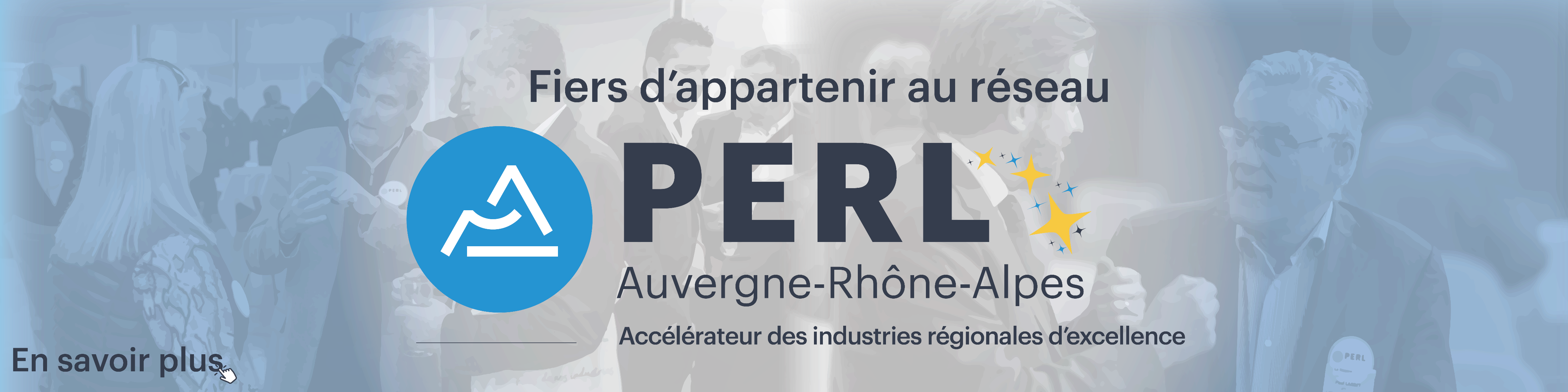 TEXTES
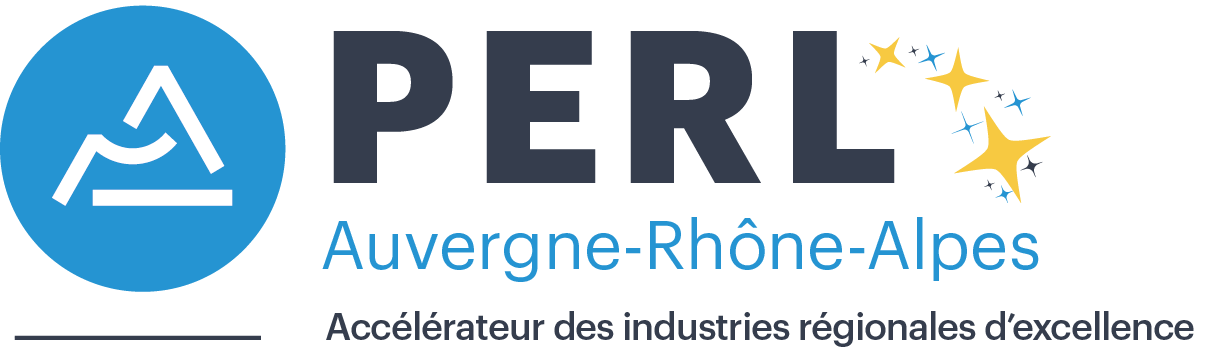 🧿 Le réseau PERL - accélérateur des industries régionales d’excellence
🧿« Toutes les entreprises PERL sont les pièces d’un moteur régional qui réussit… »
🧿 Le réseau PERL rassemble plus de 360 entreprises industrielles et de services à l'industrie régionales à fort potentiel de développement, véritables locomotives de la 1ère région industrielle de France. En 2022, elles représentaient plus de 3 Mds € de chiffre d’affaires cumulé et plus de 14 500 emplois dans la région.  Ces pépites régionales sont au cœur de la stratégie économique régionale, visant à permettre d’accélérer leur croissance : de TPE à PME, puis de PME à ETI.  A ce titre, elles bénéficient en priorité de tous les services de l’Agence, dans le cadre d’une convention d’accompagnement spécifique.
FAIRE CONNAITRE Le RESEAU PERL
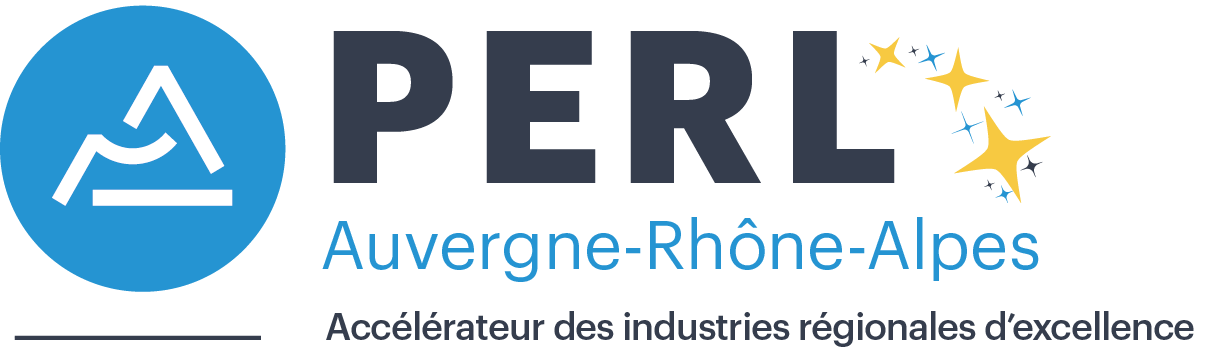 Accessible sur une seule page : https://www.auvergnerhonealpes-entreprises.fr/perl
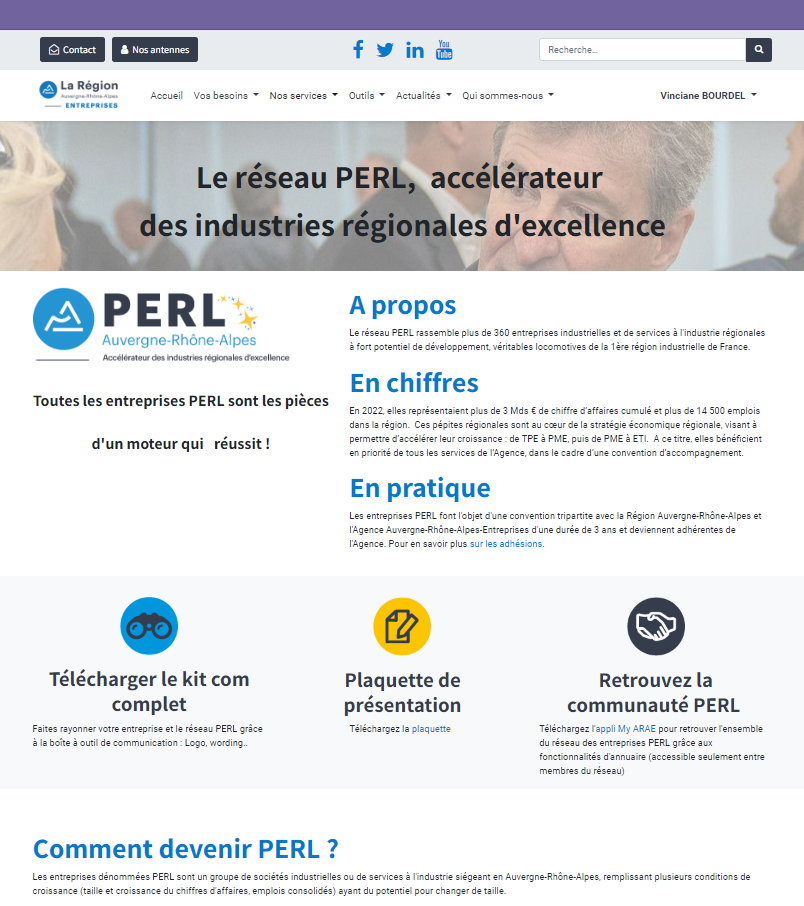 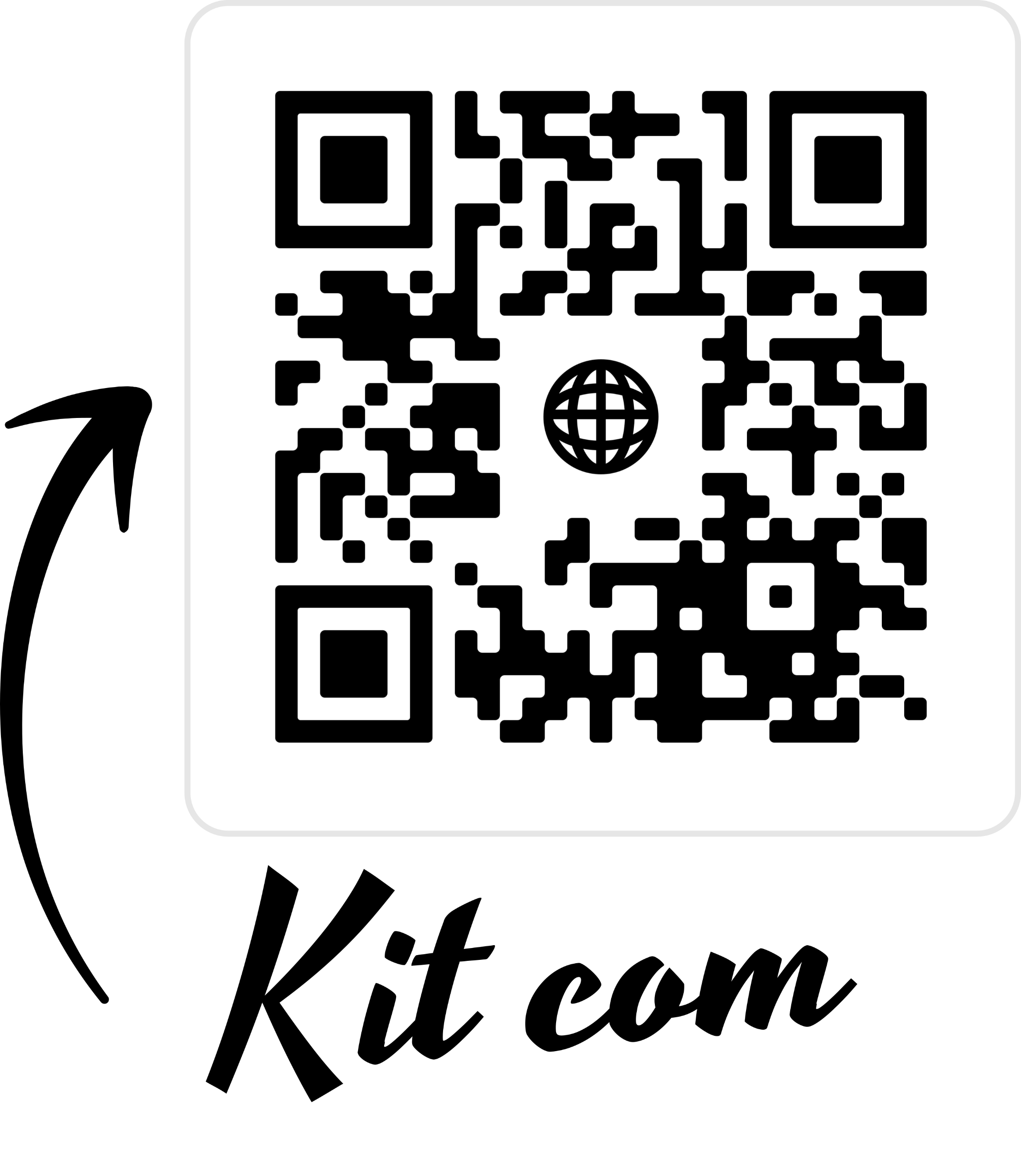 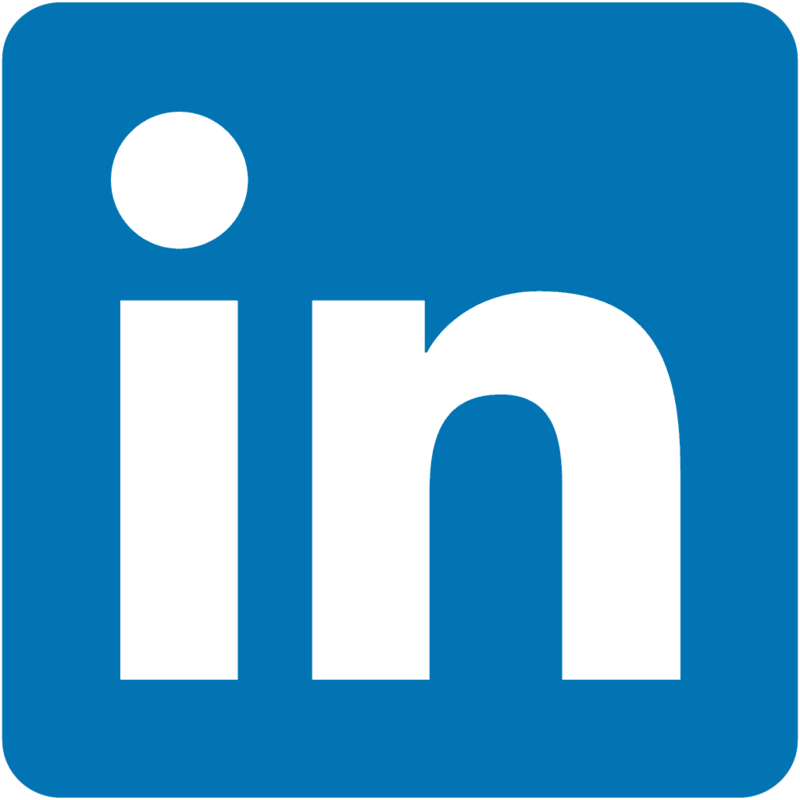 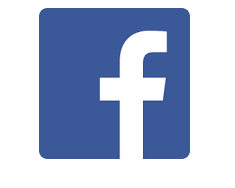 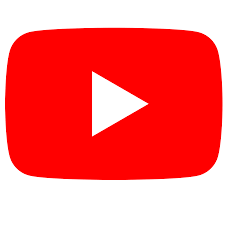 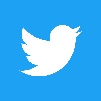 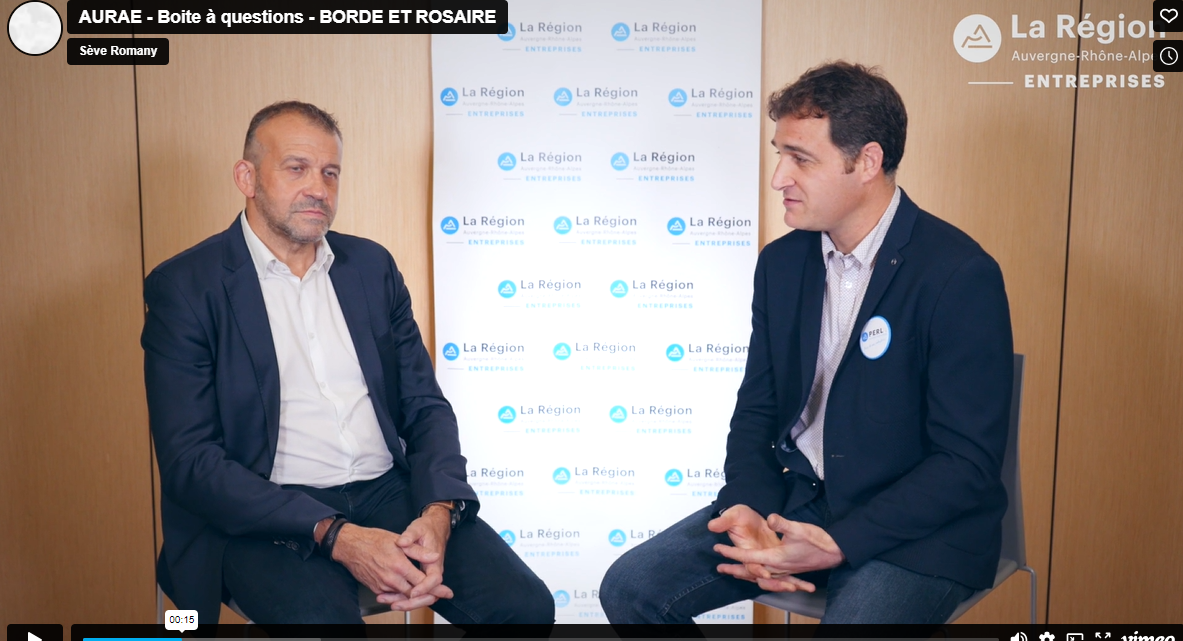 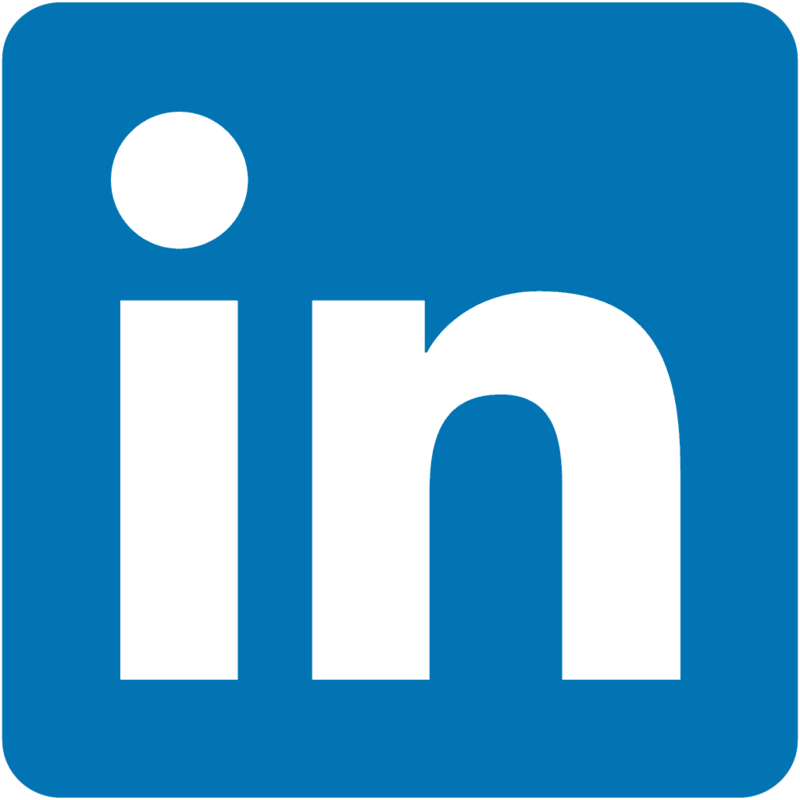 LE reseau PERL sur les RESEAUX SOCIAUX
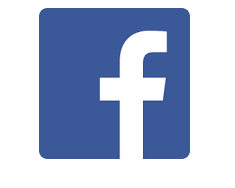 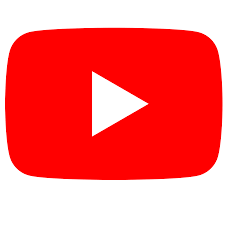 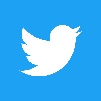 Hashtags sur Linkedin et Twitter 
#PERL +(numéro du département)+ 🧿 
-> Exemple PERL du Cantal : #PERL15🧿

#FiersDeNosIndustries #AuvergneRhoneAlpesEntreprises


Tag de l’agence – au choix
Linkedin/Facebook Agence: @auvergne rhone alpes entreprises
Linkedin Antennes : Auvergne, Ain, Drôme-Ardèche, Isère, Loire, Rhône, Savoie, Haute-Savoie 
Twitter : @auraentreprises
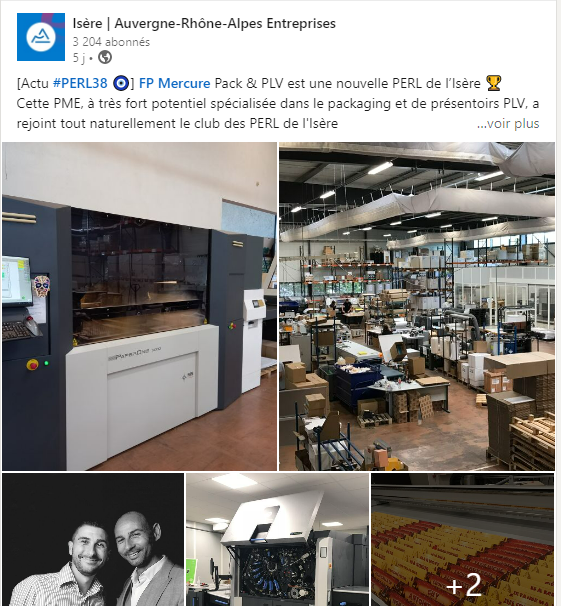 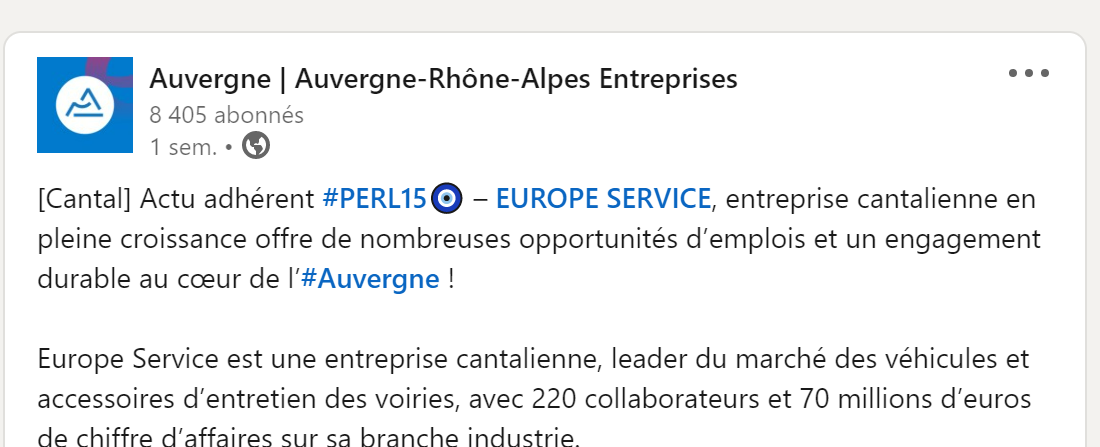 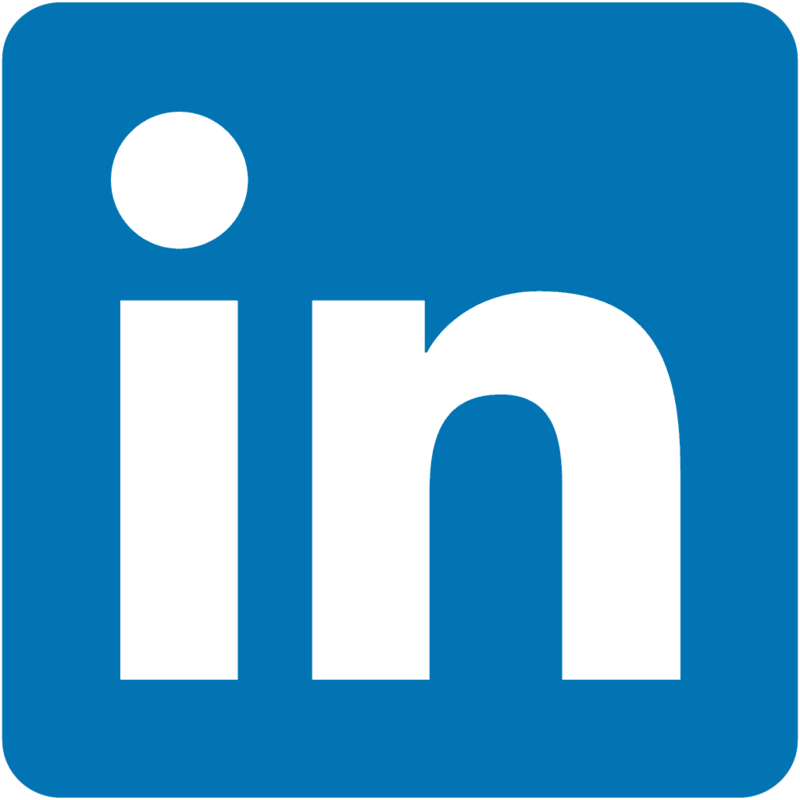 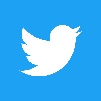 GOODIES
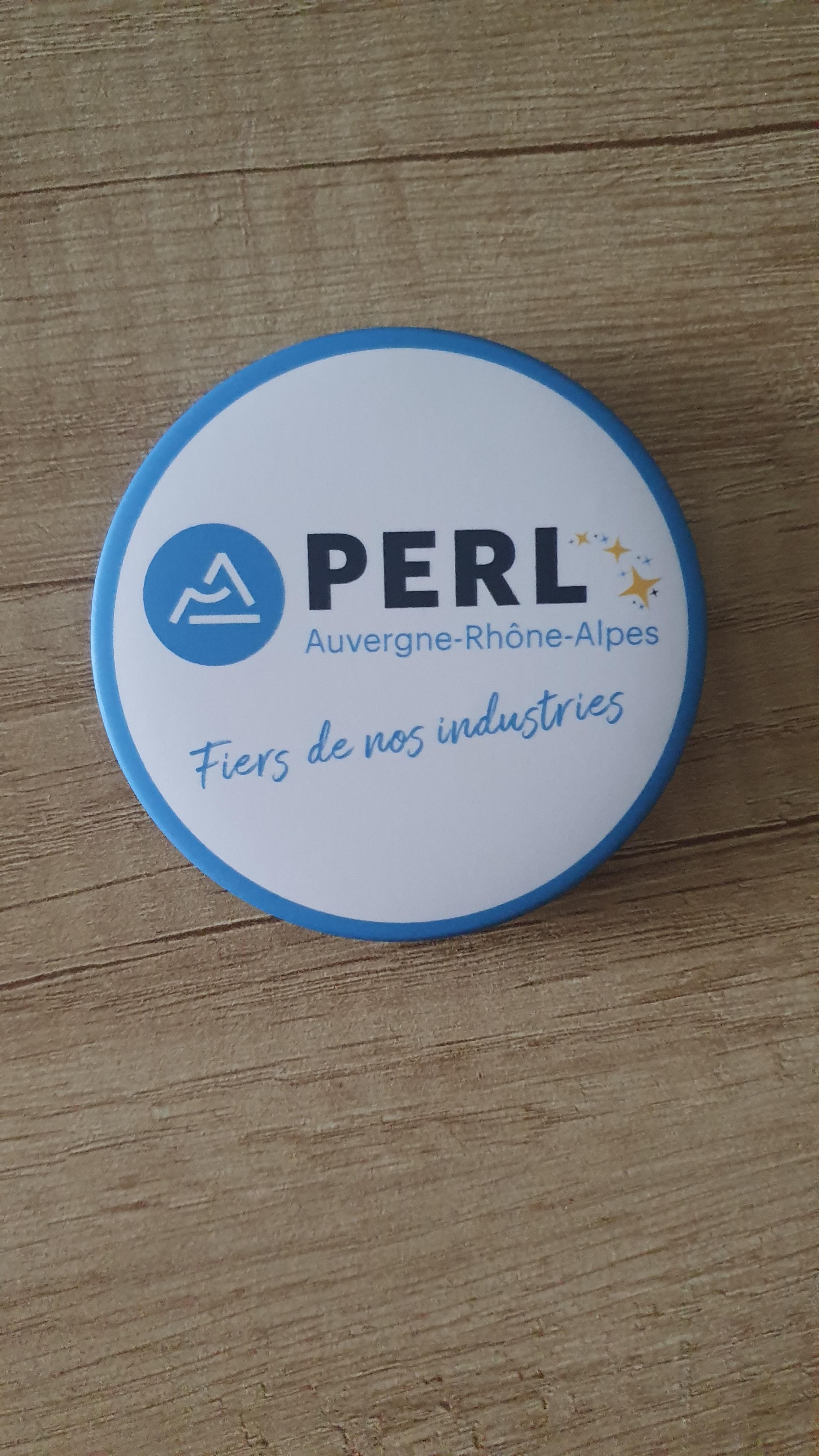 PLAN DE COMMUNICATION
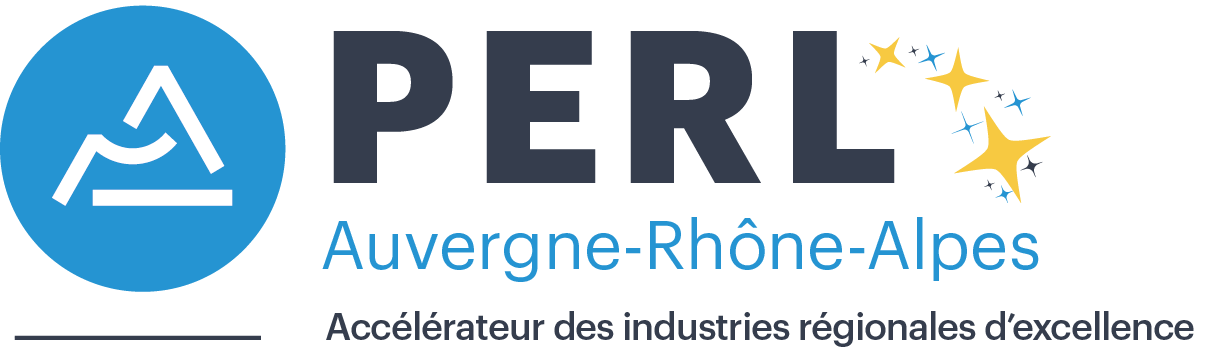